2023 EESC W3400
Lec 24: FD method illustrated by convection in box

Computational Earth Science

Bill Menke, Instructor
Emily Glazer, Teaching Assistant

TR 2:40 – 3:55
Today

1. review the Navier Stokes Equation
2. derive the incompressibility condition
3. review the heat flow equation
4. dynamics of convection
5. Boussinesq Approximation
6. Setup for convection is a box
7. Things we know about convection is a box
8. Finite Difference simulation of convection
Part 1

review of the Navier Stokes Equation

(equation for conservation of momentum in a moving fluid)
Conservation of momentum in a moving fluid
increase in momentum with time  =


          flow of momentum into box


        + external force


        + pressure force


        + viscous force
terms like
vector notation
increase in momentum with time  =


          flow of momentum into box


        + external force


        + pressure force


        + viscous force
terms like
vector notation
increase in momentum with time  =


          flow of momentum into box


        + external force


        + pressure force


        + viscous force
terms like
vector notation
increase in momentum with time  =


          flow of momentum into box


        + external force


        + pressure force


        + viscous force
terms like
vector notation
increase in momentum with time  =


          flow of momentum into box


        + external force


        + pressure force


        + viscous force
terms like
vector notation
increase in momentum with time  =


          flow of momentum into box


        + external force


        + pressure force


        + viscous force
viscosity
increase
in momentum
with time
flow of
momentum
into box
external
force
-
pressure
force
viscous
force
+
=
+
=
increase
in momentum
with time
flow of
momentum
into box
external
force
-
pressure
force
viscous
force
+
=
+
=
kinematic viscosity
Part 2

incompressibility condition

no compression or extension of fluid,
so what goes in some faces of a box
must go out the others
net horizontal loss
net horizontal loss
net vertical loss
no net loss
no net loss
no net loss
divergence = zero
vector notation
Part 3

review of the Heat Conservation Equation

(equation for conservation of heat energy)
conservation of heat energy
increase in heat with time  =


          flow of heat into box
		due to conduction


         +  flow of heat into box
                          due to advection


        + heat source
terms like
vector notation
increase in heat with time  =


          flow of heat into box
		due to conduction


         +  flow of heat into box
                          due to advection


        + heat source
terms like
vector notation
increase in heat with time  =


          flow of heat into box
		due to conduction


         +  flow of heat into box
                          due to advection


        + heat source
terms like
vector notation
increase in heat with time  =


          flow of heat into box
		due to conduction


         +  flow of heat into box
                          due to advection


        + heat source
terms like
vector notation
increase in heat with time  =


          flow of heat into box
		due to conduction


         +  flow of heat into box
                          due to advection


        + heat source
flow of heat into box due to conduction
increase in heat with time
flow of heat into box due to advection
=
-
heat source
=
heat capacity
thermal conductivity
flow of heat into box due to conduction
increase in heat with time
flow of heat into box due to advection
=
-
heat source
=
thermal diffusivity
Part 4

dynamics of convection
temperature change causes density change
thermal expansion coefficient
reference temperature
reference density
temperature change causes density change
density change causes buoyancy change
reference density
acceleration of gravity
temperature change causes density change
density change causes buoyancy change
buoyancy change causes velocity change
in Navier Stokes
temperature change causes density change
density change causes buoyancy change
buoyancy change causes velocity change
velocity change causes advection of heat
in Heat Equation
temperature change causes density change
density change causes buoyancy change
buoyancy change causes velocity change
velocity change causes advection of heat
in Heat Equation
advection of heat causes temperature change
Feedback !
Part 5

Boussinesq Approximation

Changing density only affects buoyancy force
density change too small to affect fluid velocity or heat flow directly
3 equations
5
equations
1 equation
1 equation
so, some hope of a solution
3 equations
5
equations
1 equation
1 equation
but non-linearities here
Part 6

Set  up for

Convection in a Box
geometry of problem
no heat sources
gravity vertically downward
no flow through
top or bottom
no drag
force
exerted
on top or
bottom
heated from bottom
repeating boundary conditions
repeating boundary conditions
Part 7

five things we know about

Convection in a Box
Thing We Know #1: If you work in scaled variables of order 1 in size
position scaled by height of box
time by rate at which heat conducts
temperature as fractional
deviation from the mean
velocity by combining position and time scaling
pressure by scaled deviation from hydrostatic
If you work in scaled variables ... (order 1 in size)
then the ONLY two material constant are the
Rayleigh Number
Prandtl Number
and
and only these two combinations of material parameters affects the pattern of convection
in primed variables (but omitting primes)
Thing We Know #3: For the earth’s mantle
so two terms can be eliminated from the Navier Stokes equations
Thing We Know #3: For the earth’s mantle
so two terms can be eliminated from the Navier Stokes equations
for short time scales
buoyancy causes
steady flow
Thing We Know #4:  “no convection” is a solution
but this solution is not always stable
Many possible convection patterns
One convective roll
Two convective rolls, side-by-side
Two convective rolls, one atop the other
Two convective rolls, one atop the other
Suppose that we start with zero velocity and a linear temperature profile

and  add a tiny perturbation
v
Suppose that we start with zero velocity and a linear temperature profile

and  add a tiny perturbation
v
Suppose that we start with zero velocity and a linear temperature profile

and  add a tiny perturbation
rate of roles horizontally
number of roles vertically
v
Suppose that we start with zero velocity and a linear temperature profile

and  add a tiny perturbation
does the pattern initially amplify
or dissipate with time
v
Suppose that we start with zero velocity and a linear temperature profile

and  add a tiny perturbation
is s positive or negative?
v
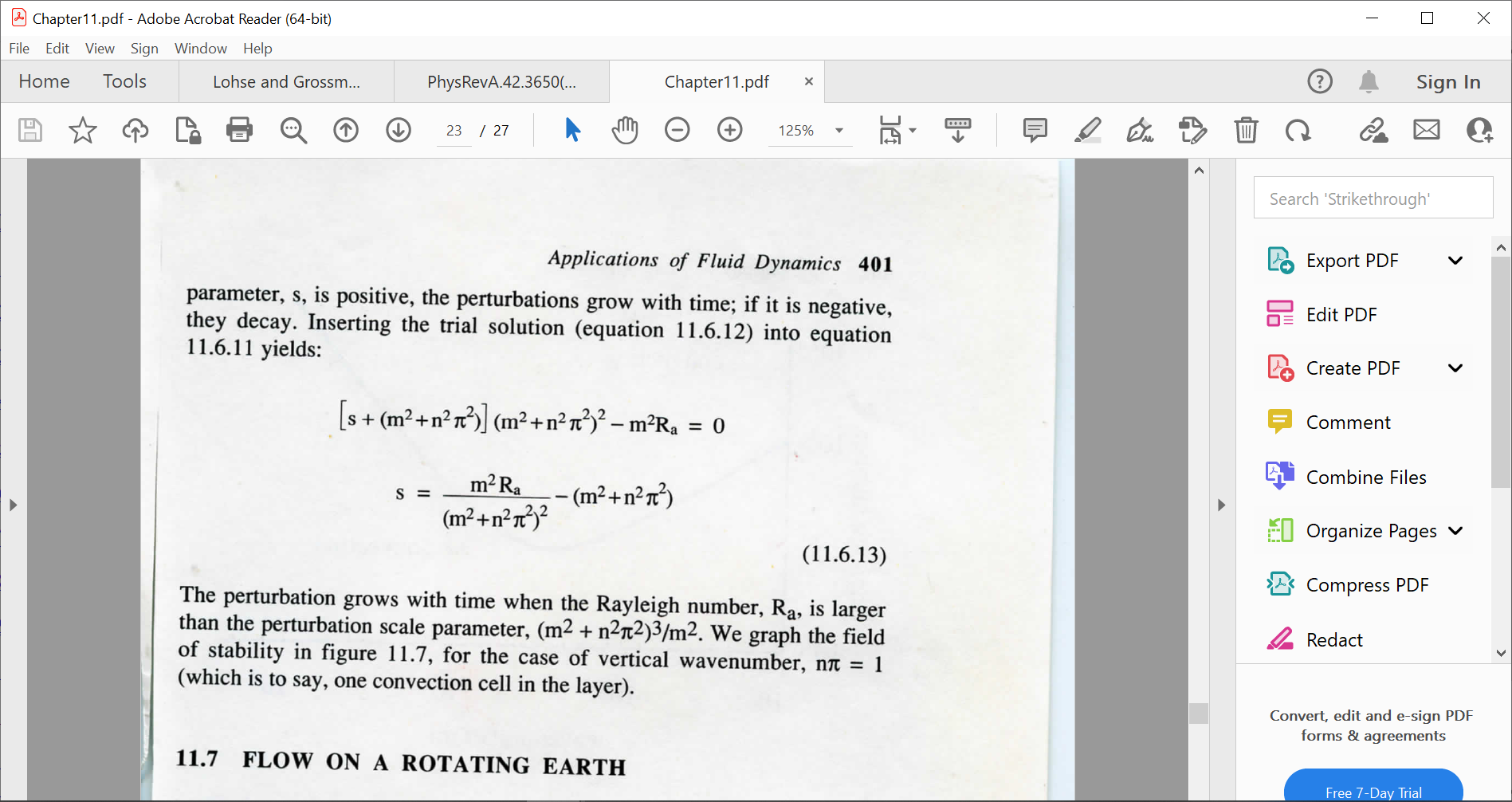 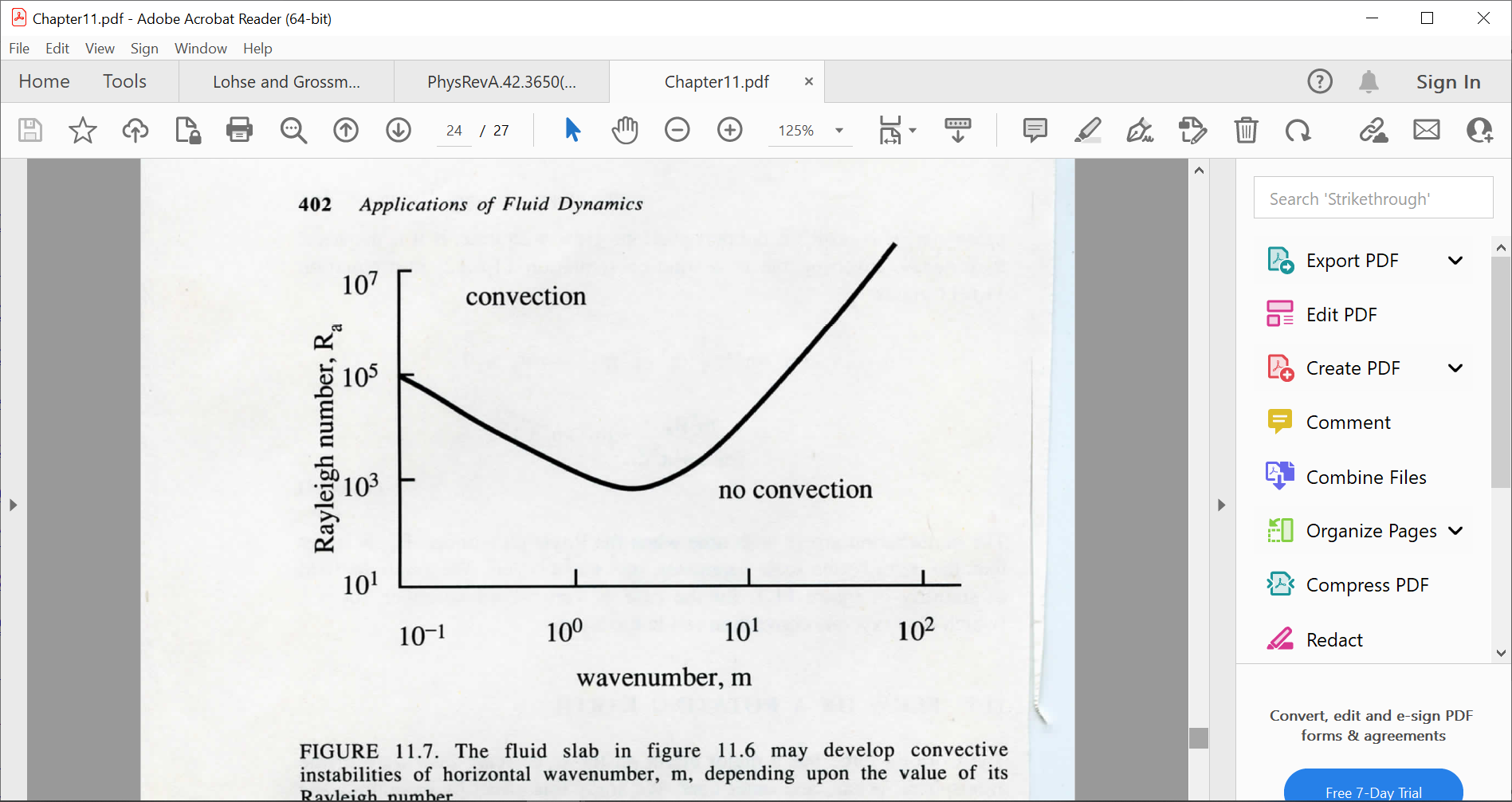 s>0
s<0
Diagram for n=1
(one roll vertically)
Thing We Know #5: averaged over time, the solution is
consists of a central uniform region and boundary layers
top BL
central
bottom BL
by conduction
heat transfer by advection
isothermaal
by conduction
Part 8

Finite Difference Scheme for

Convection in a Box
on a Finite Difference grid
using
Step 4: go to Step 1